Figure 1
A
B
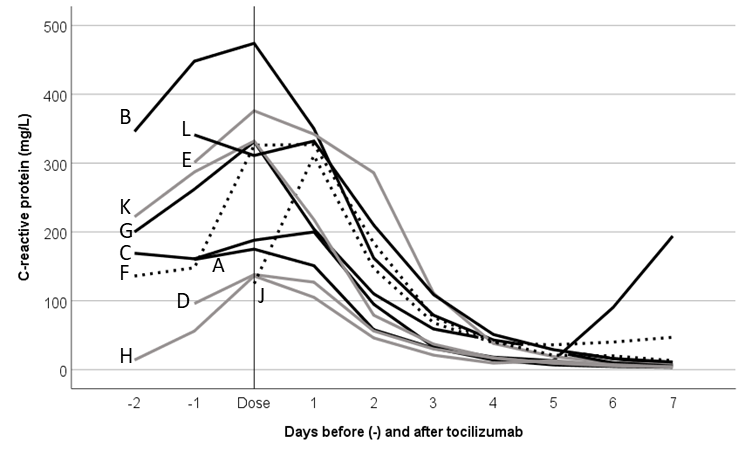 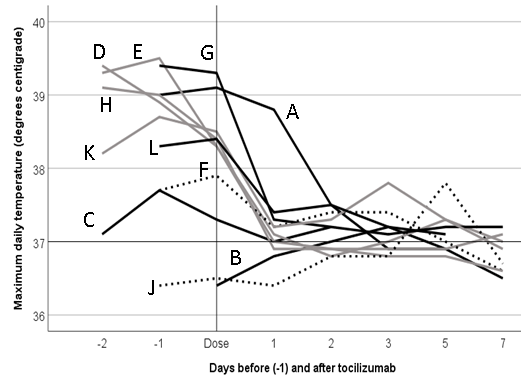 C
D
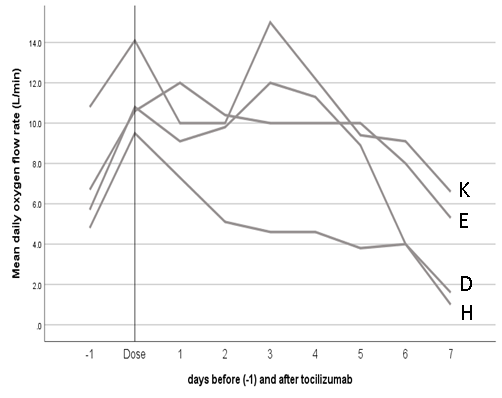 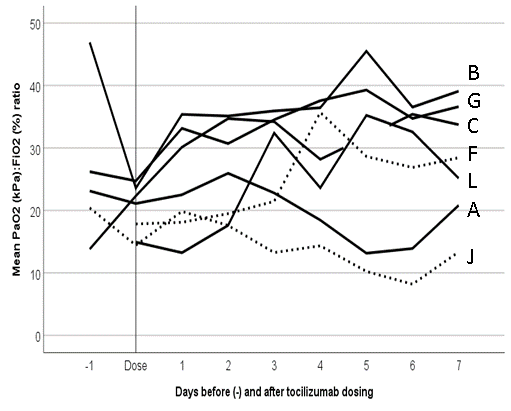 E
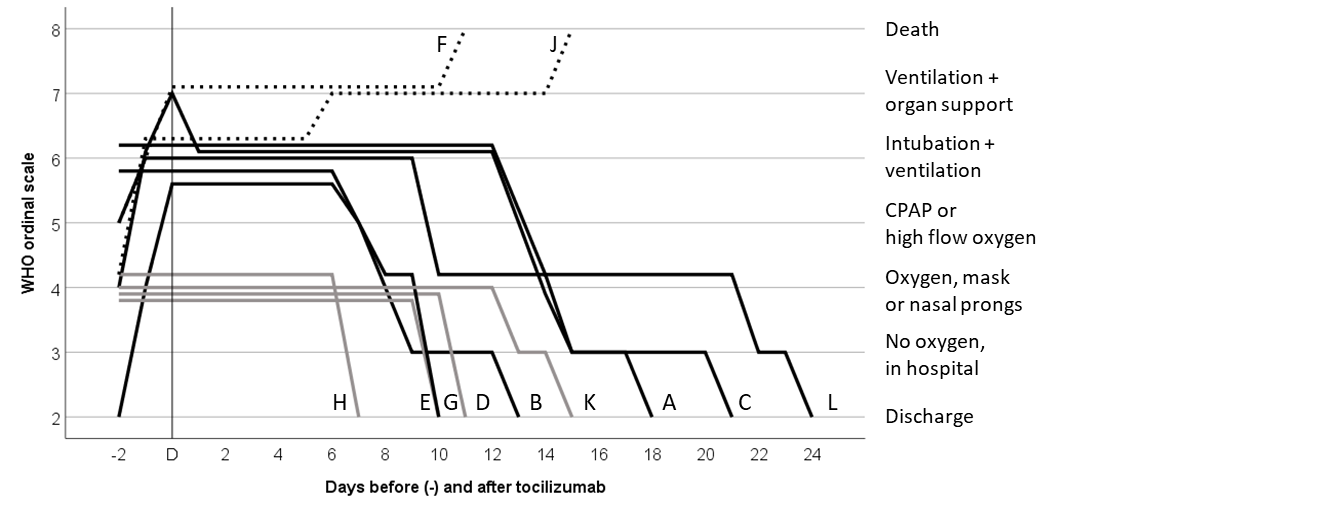